УКРАЇНСЬКИЙ ПРАВОПИС В ОФІЦІЙНО-ДІЛОВОМУ МОВЛЕННІ СУЧАСНОГО ПЕДАГОГА
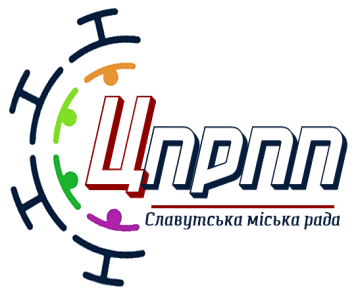 Степанюк  Антоніна Володимирівна,консультант КУ «ЦПРПП»
У 2015–2018 роках Українська національна комісія з питань правопису, до якої увійшли фахівці мовознавчих установ Національної академії наук України та представники закладів вищої освіти з різних регіонів України, розробила проєкт нової редакції Українського правопису. 
	Прикінцевий варіант ЗАТВЕРДЖЕНО Українською національною комісією з питань правопису (протокол №5 від 22 жовтня 2018 р.).
	Після громадського обговорення його СХВАЛЕНО Кабінетом Міністрів України (Постанова №437 від 22 травня 2019 року) спільним рішенням Президії Національної академії наук України (протокол №22/10 від 24 жовтня 2018 р.) і Колегії Міністерства освіти і науки України (протокол №10/4-13 від 24 жовтня 2018 р.).
СТИСЛИЙ ОГЛЯД ОСНОВНИХ ЗМІНУ НОВІЙ РЕДАКЦІЇ 
«УКРАЇНСЬКОГО ПРАВОПИСУ» (2019)

  НА САЙТІ  МОН

https://mon.gov.ua/ua/osvita/zagalna-serednya-osvita/navchalni-programi/ukrayinskij-pravopis-2019
Лист МОН України №1/9 -530 від 23.08.2019 «Щодо впровадження норм нової редакції Українського правопису в освітньому процесі»
Відповідно до постанови КМУ від 22 травня 2019 року №4373 в діловодстві, освітній діяльності необхідно використовувати нову редакцію Українського правопису.

МОН рекомендує використовувати нову редакцію на уроках, але під час оцінювання орфографічних завдань не вважати за помилку вживання лексем обох форм.
Перехідний період для нового українського правопису триватиме п’ять років (до 2024 р.)
Упродовж перехідного періоду використання старої редакції не буде помилкою..
Питання ЗНО не стосуватимуться норм, що змінилися,  аж до 2024 року..
ДВІ ГРУПИ ЗМІН
ВЛАСНЕ  ЗМІНИ  У  НАПИСАННІ СЛІВ (БЕЗ ВАРІАНТІВ)
проєкт, проєкція
так само як ін’єкція, траєкторія, об’єкт та інші слова з латинським коренем -ject-
НАПИСАННЯ ВЛАСНИХ НАЗВ
Дікенс, Те́керей, Бе́кі 

Буквосполучення ck, що в англійській, німецькій, шведській мовах передає звук [k], відтворюємо українською буквою к: 

 Ді́кінсон, Дже́ксон, Те́керей, Бе́кі, Бу́кінгем
НАПИСАННЯ РАЗОМ
архі-                    архи-            архіскладнúй      бліц-                    віце-             гіпермáркет
     гіпер-                   екстра-         мікрохвúлі
      макро-                максі-          мінісукня      міді-                    мікро            віцепрезидент      міні-                    мульти-       ексміністр      нано-                  полі-             вебсайт      преміум-            супер-          супермáркет     топ-                     ультра-        преміумкла́с     флеш-
анти-                          антивíрусконтр-                        контрудáрвіце-                           віцепрем’є́рекс-                             ексчемпіо́нлейб-                          лейбме́дикобер-                          оберма́йстерштабс-                       штабскапіта́нунтер-                         унтерофіце́рВИНЯТОК   КОНТР-АДМІРАЛ
ПИШЕМО    ОКРЕМО
пів хвилини

 пів яблука

 пів Києва
півострів
                         півзахисник
 але                  півмісяць
цілісне поняття
РОСІЙСЬКІ ПРІЗВИЩА
Донской → Донський
 Трубецкой → Трубецький
виняток      Лев Толстой
ЗМІНИ В ОКРЕМИХ СЛОВАХ
священник 
(як письменник)
Святвечір
Разом пишемо: 
 складноскорочені слова 								(мішані та складові абревіатури) й похідні від них: 						адмінресýрс, ... Міносві́ти, ... профспі́лка,
ВЕЛИКА БУКВА

Назви товарних знаків, марок виробів
Автомобілі марки «Жигулі» вироблялися з 1970 по 2014 рік.
З малої букви, якщо вживається як загальна назва, наприклад: 

Він приїхав на старих обшарпаних «жигулях»
НАЗВИ УКРАЇНСЬКИХ СВЯТ
У назвах історичних подій, епох, календарних періодів
 і свят із великої букви пишемо перше (або єдине) слово
з великої букви.

У назвах українських свят усі слова  пишемо з великої літери
Було                                     Стало
День  незалежності України – День Незалежності України
День соборності України      -  День Соборності України
                                                   День Конституції України
НАЗВИ САЙТІВ
  без родового слова пишемо з малої букви (тві́ттер, ґуґл);
назви сайтів з родовим словом пишемо з великої букви та в лапках (мережа “Фейсбу́к”, енциклопе́дія “Вікіпе́дія”);
назви сайтів, ужиті як назви юридичних осіб, пишемо з великої букви та без лапок (РНБО ввела санкції проти Яндекса).
УЗАКОНЕНО ФЕМІНІТИВИ
Утворення жіночих форм іменників , які раніше існували в чоловічому роді, відбувається за допомогою суфіксів –к, -иц(я),-ин (я), -ес
Автор-авторка
Директор-директорка
Філолог-філологиня
Член-членкиня
Продавець-продавчиня
ДОПУСКАЄТЬСЯ ПРАВОПИСНА ВАРІАТИВНІСТЬ
СЛОВА ІНШОМОВНОГО ПОХОДЖЕННЯ
Вергілій і Верґілій, Гео́рг і Ґео́рґ, Гулліве́р і Ґулліве́р

Аудієнція і авдієнція, лауреат і лавреат, аудиторія і авдиторія
кафедра і катедра, ефір і етер, міф і міт, Борисфен і Бористен
На початку слова звичайно пишемо і


і́рій і и́рій, і́род і и́род     але        індик
ВАРІАНТНІ ФОРМИ РОДОВОГО ВІДМІНКА
ра́дості й ра́дости, 
любо́ві й любо́ви, 
Білору́си й Білору́си
Іменники на -ть після приголосного 

 а також слова кров, любо́в, о́сінь,сіль, Русь, Білору́сь у родовому відмінку однини можуть 
набувати як  варіант закінчення -игі́дности, незале́жности, ра́дости, сме́рти,че́сти, хоро́брости; кро́ви, любо́ви, о́сени, со́ли, Ру́си́, Білору́си
ВЖИВАННЯ «АРХІ-» та «АРХИ-»
 У НАЗВАХ ЦЕРКОВНИХ ЗВАНЬ
Було                                   Стало
Архієрей                           Архієрей і архиєрей
Архімандрит                   Архімандрит-архимандрит
Архістратиг                     Архістратиг-архистратиг
ДЯКУЮ ЗА УВАГУ